يتبع
١٥
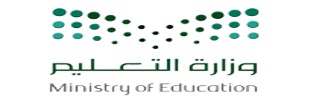 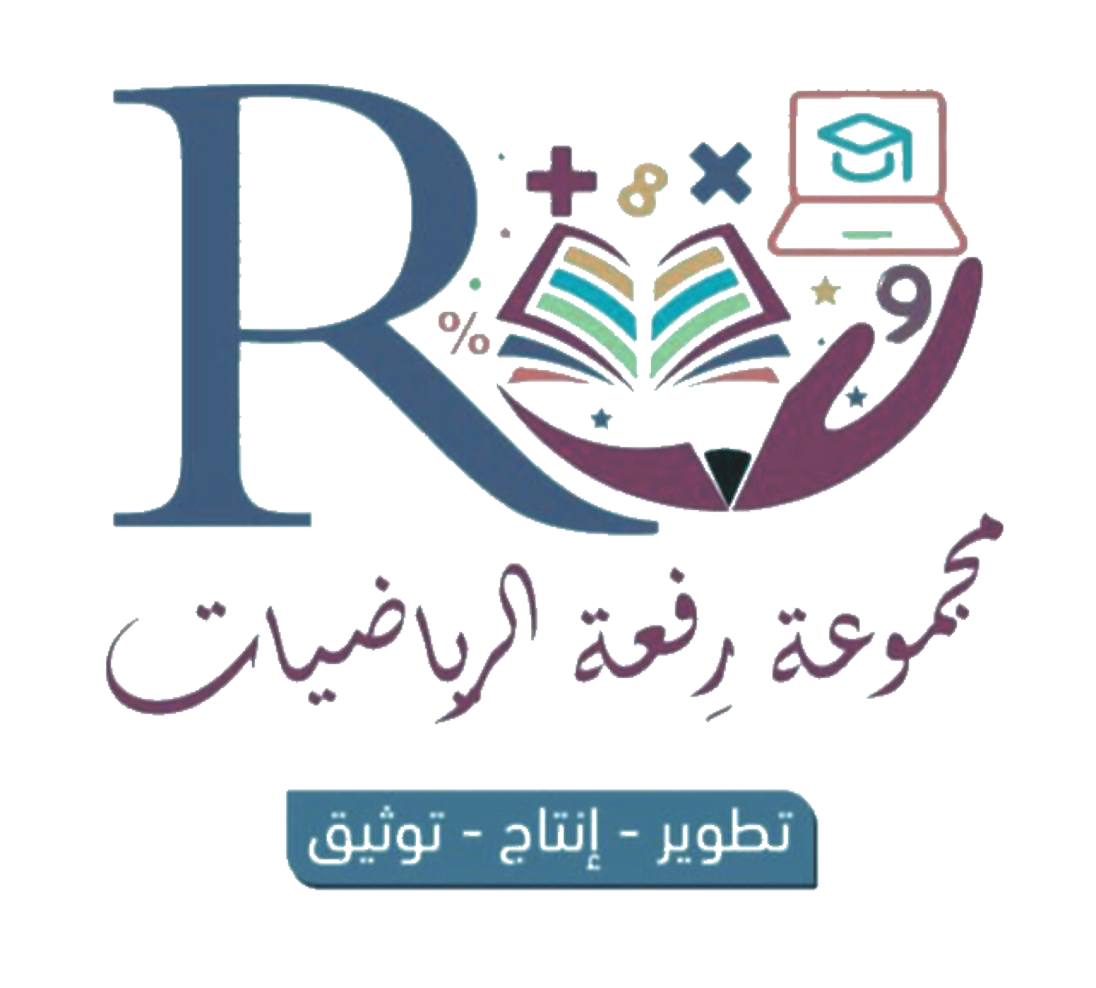 يتبع
١٠
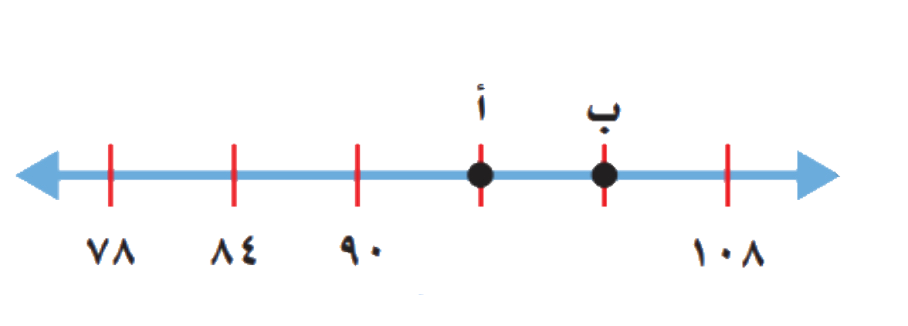 …………………………………
٦  ٠  ١
٢٥٢
…………………………………
٦٤
٣
١٠
٥
٢
٦ ٨ ٢
×
×
٢١
٢
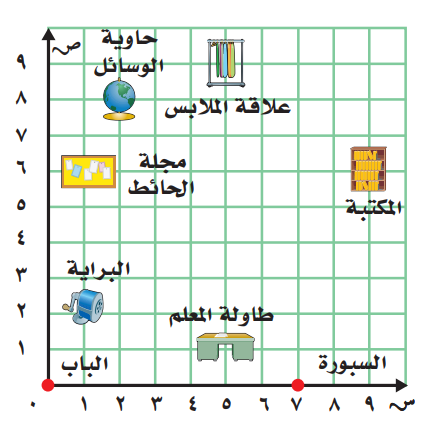 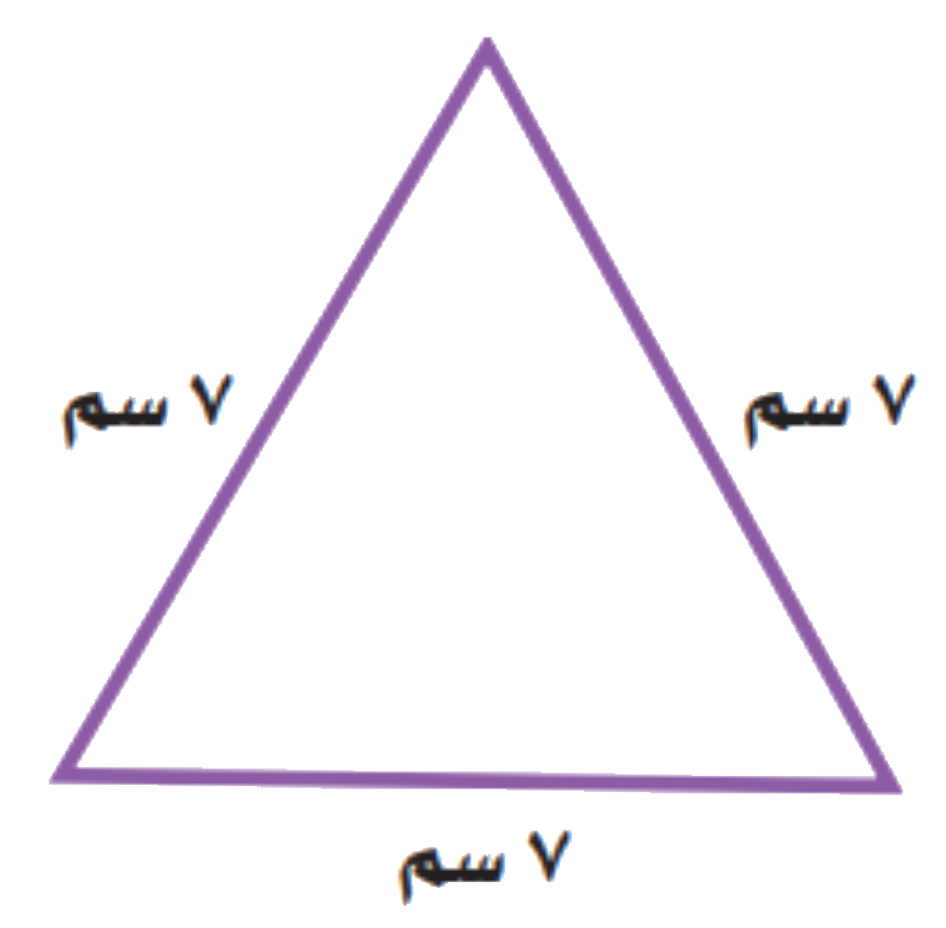 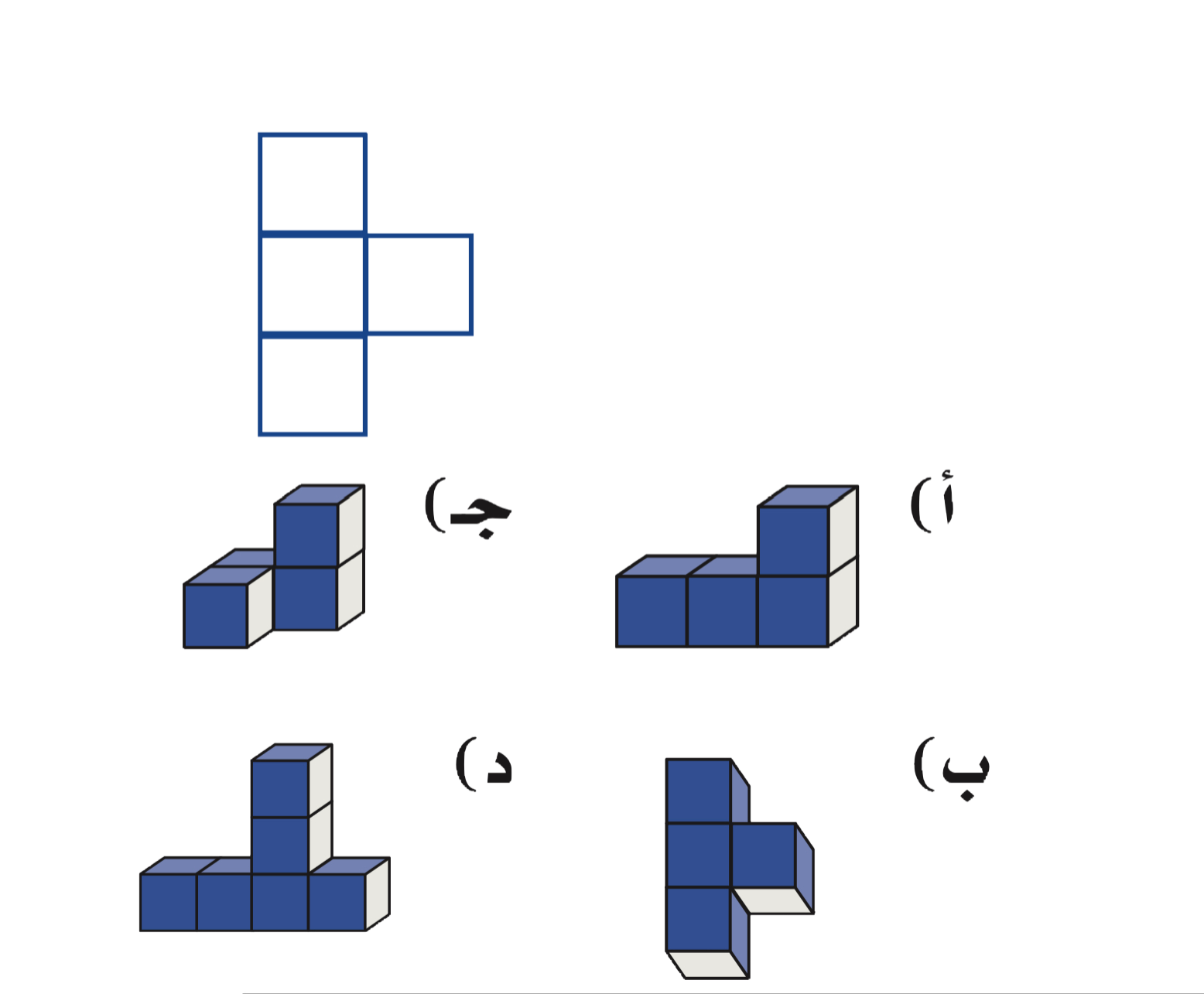 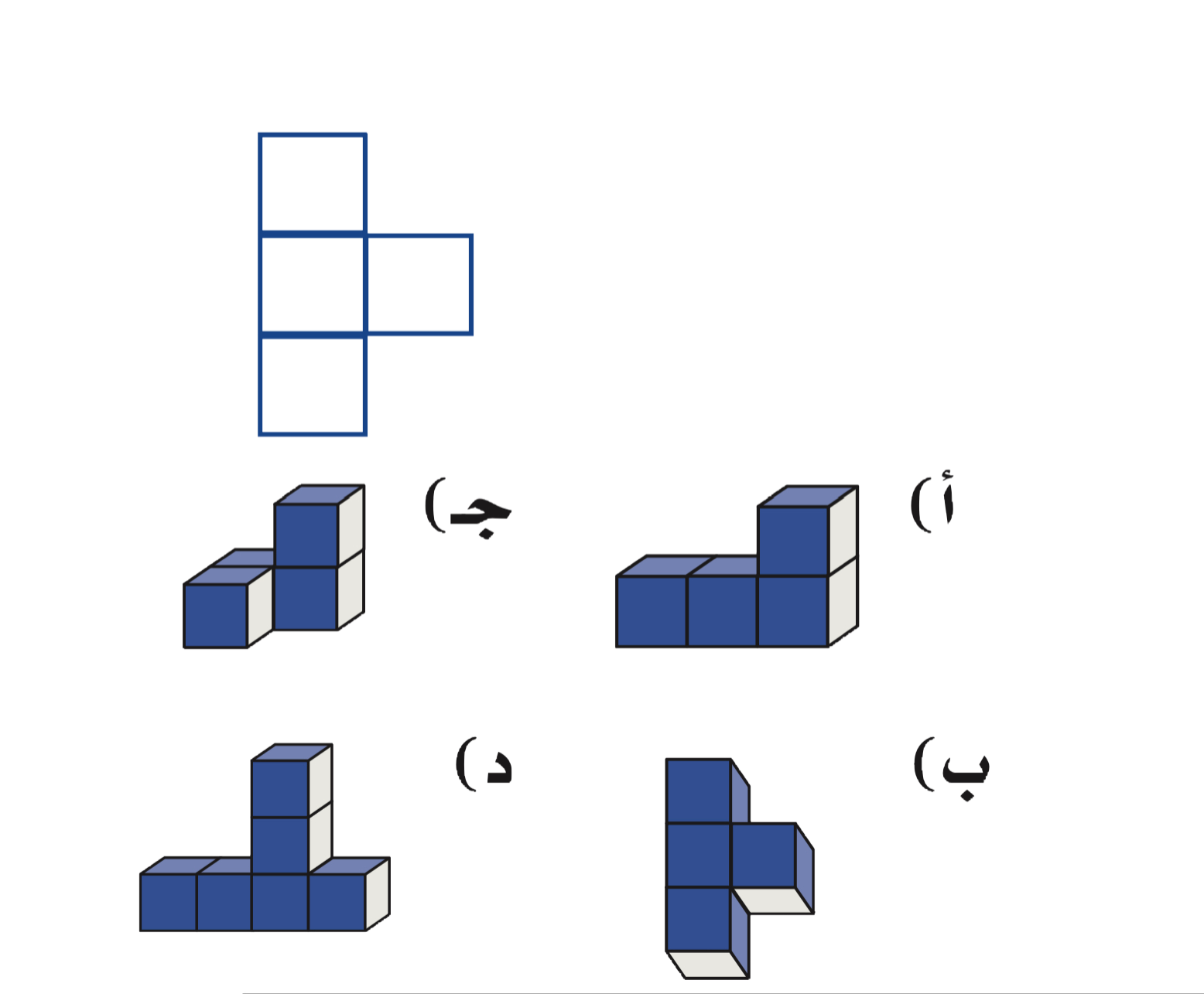 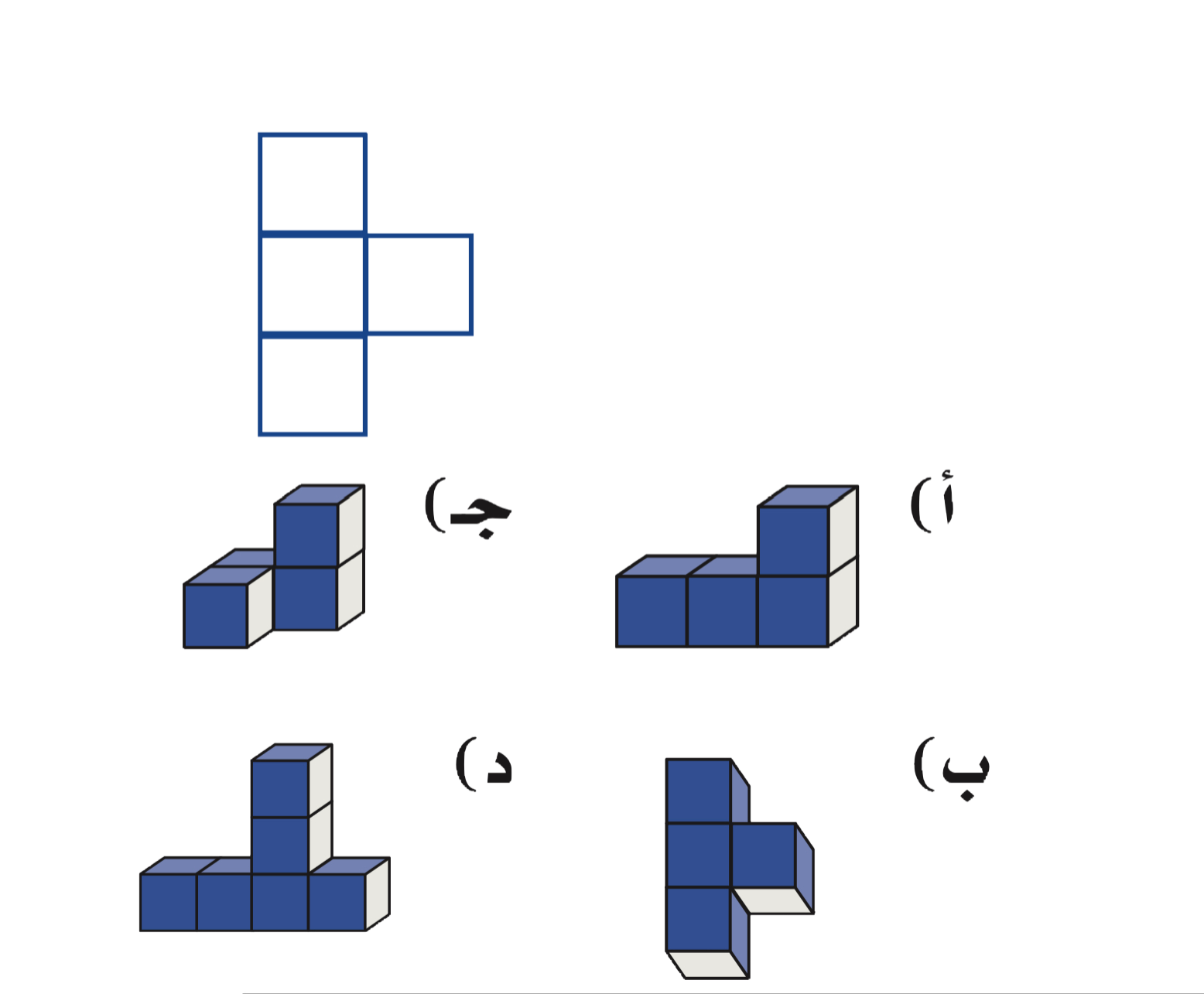 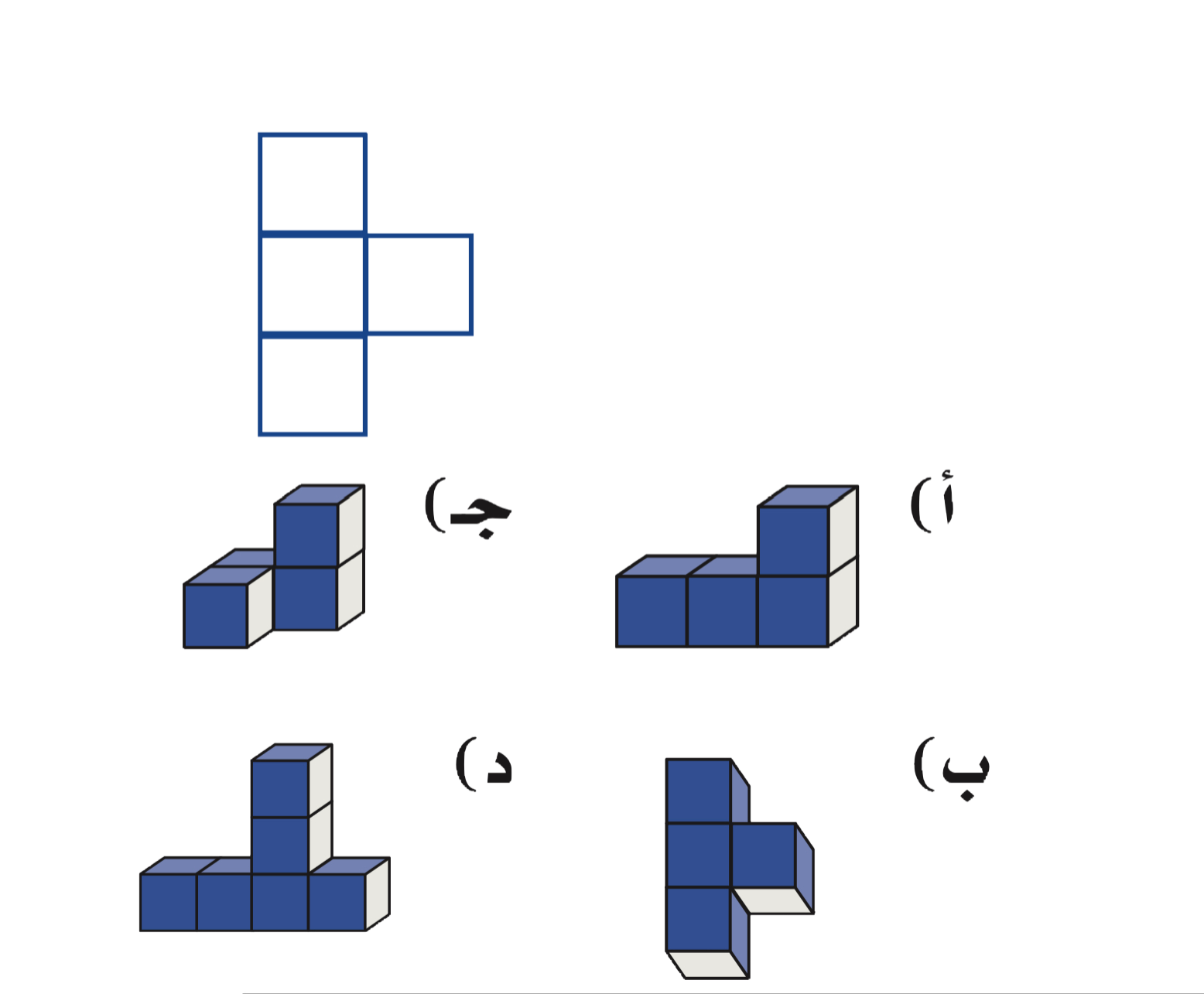 تمت الأسئلة مع تمنياتي لكم بالتوفيق